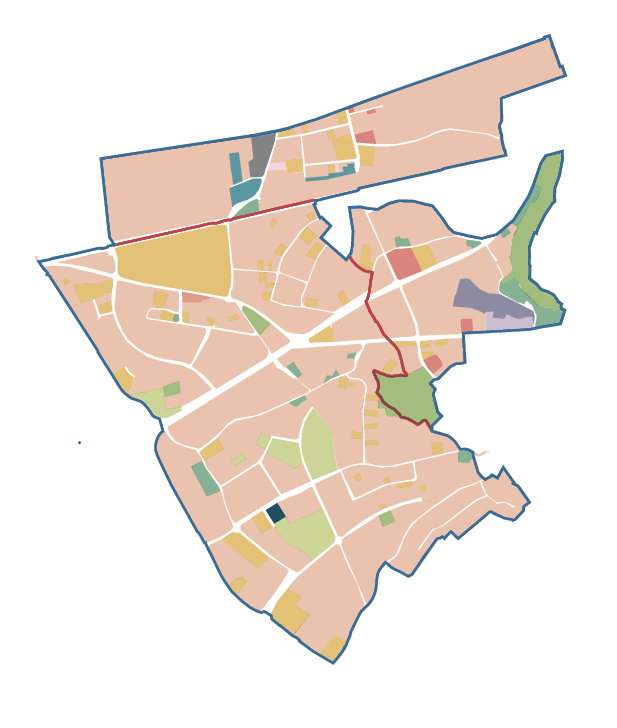 Naas Road - Ballymount - 
Cherry Orchard – Park West URDF Masterplan
Land Use Planning and Transportation  SPC Meeting 
September 2020
CONTENT
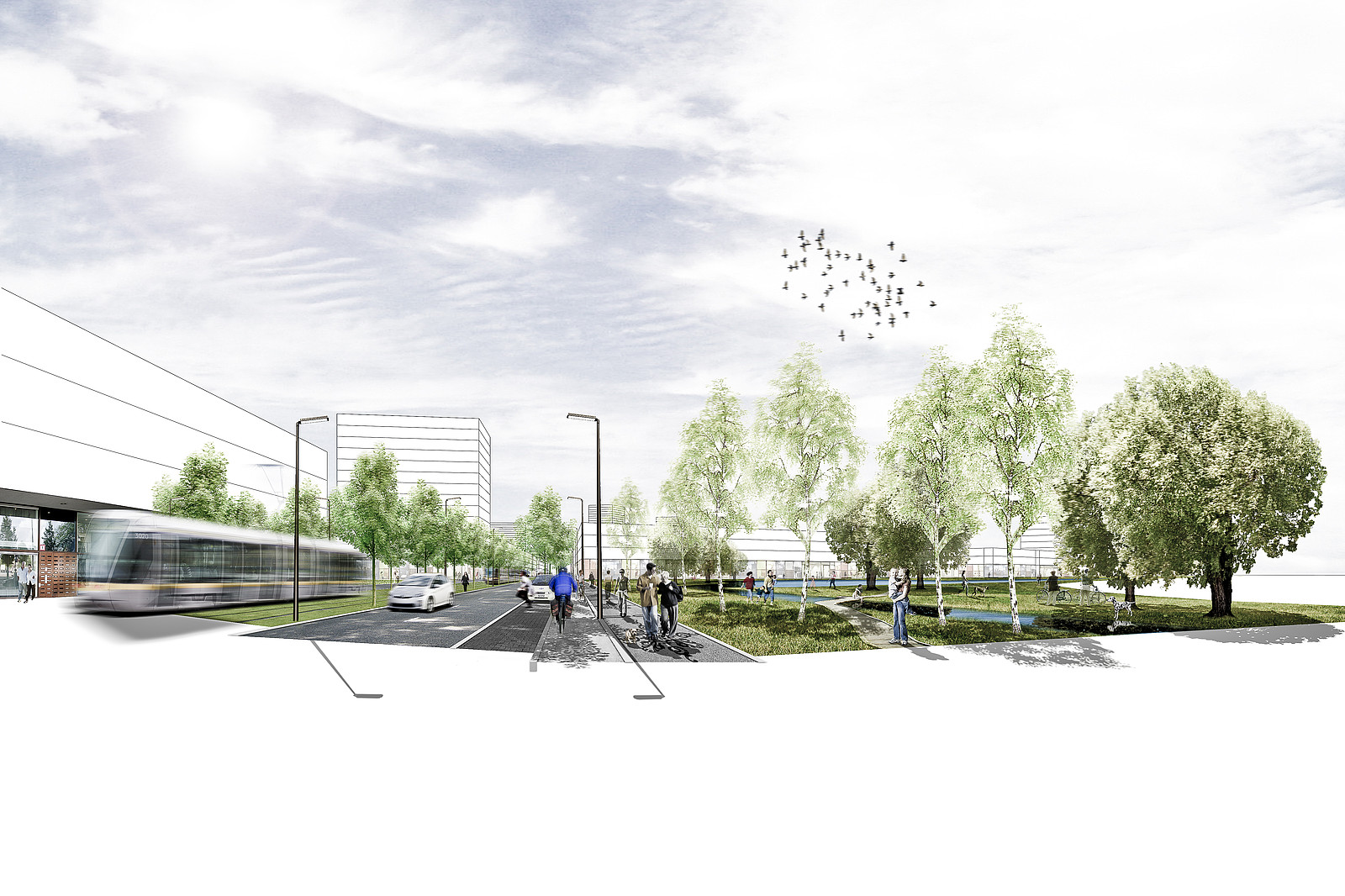 1. Study Area
2. Project Background
3. SDCC/DCC Zoning
4. Constraints /Challenges
5. Project Team
6. Timeline
7. Next Steps
Questions
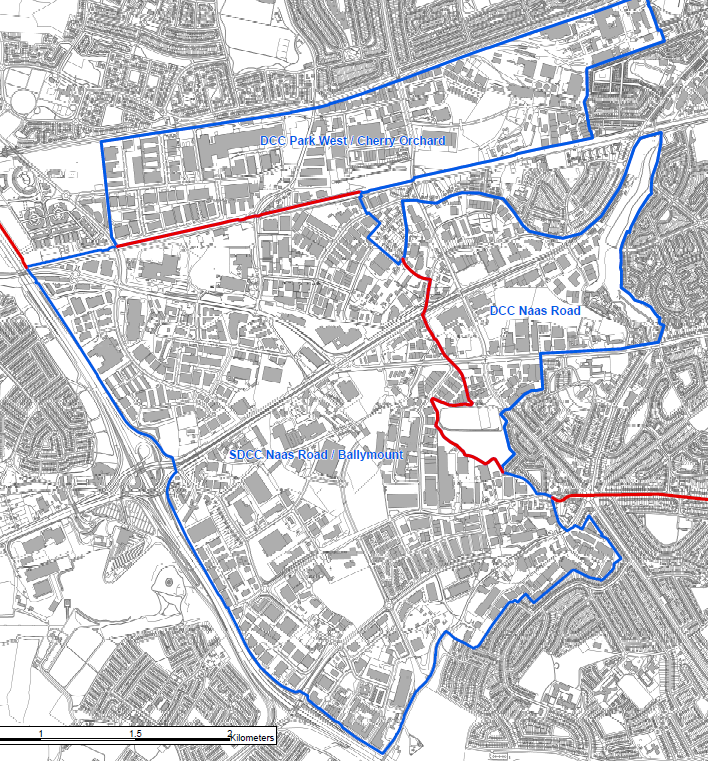 1. Study Area
Study Area 
700 hectares in total (SDCC and DCC lands)
649 hectares net developable area 

Net Developable Lands – DCC 
The Naas Road Lands LAP c. 111 ha 
DCC Park West/Cherry Orchard c. 151 ha of land zoned Z6 (Employment/Enterprise) and Z7 (Industry and Employment) 

Net Developable Lands – SDCC 
440 ha in SDCC URDF bid Study Area
387 ha represent the net developable area. 
280 hectares zoned REGEN 
107 hectares zoned EE 

Public Transport 
Kildare Rail Line
Red Line Luas 
Greenhills Road to City Centre Bus Route
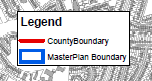 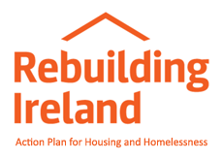 2. Project Background
Rebuilding Ireland (2016) and National Planning Framework’s National Strategic Objectives to promote Compact Growth.
 
Strategic Location, close to City and straddling boundary of DCC / SDCC. 

SDCC’s CDP Objective - CS6 SLO 1: ‘To prepare a Ballymount Local Area Plan for lands zoned REGEN, EE, and LC, stretching southwest from Walkinstown Roundabout along the Greenhills Road to the M50….’

August 2018 2 Category 2 URDF bids:
SDCC submitted Naas Road / Ballymount.
DCC submitted Naas Road LAP land and Park West Cherry Orchard.

November 2018 DHPLG committed €1,075,000 of URDF funding a joint SDCC/DCC project with 25% match funding requirement. 

Variation No. 3 of SDCC’s CDP in February 2019 – Rezoning of 178ha of EE lands to Regen.
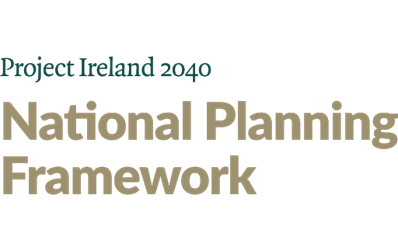 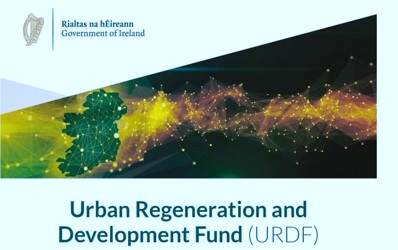 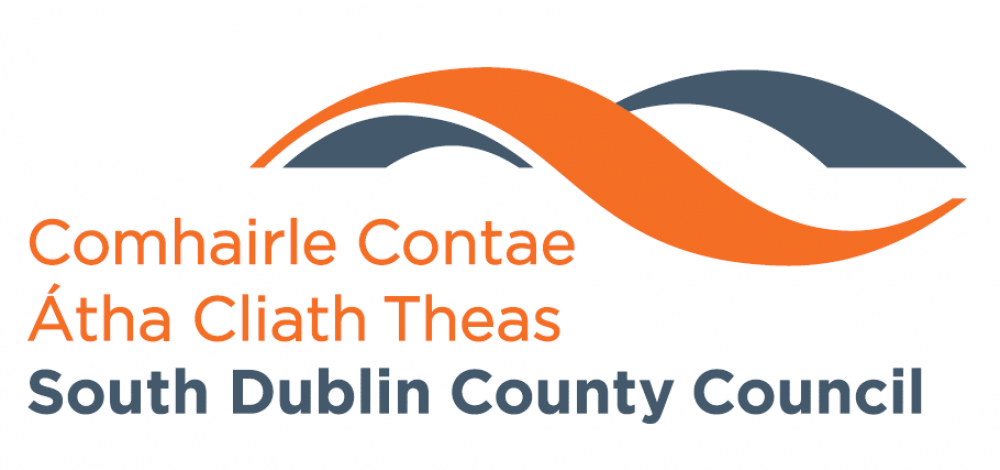 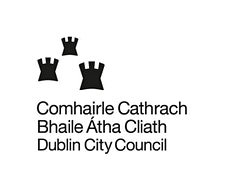 3. SDCC - DCC Zoning
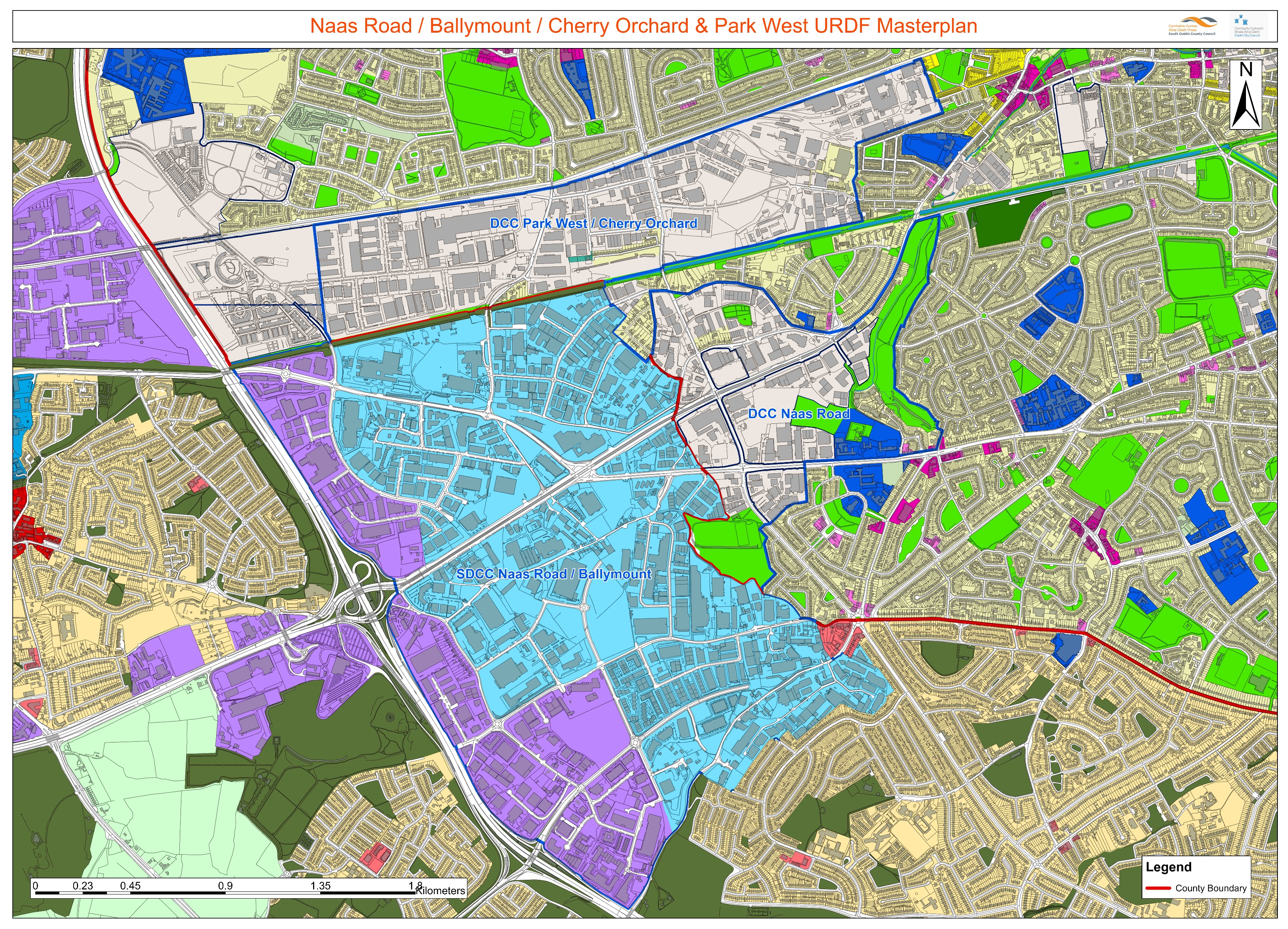 DCC Lands
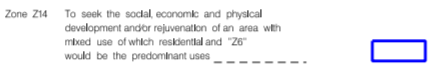 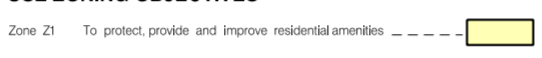 SDCC Lands
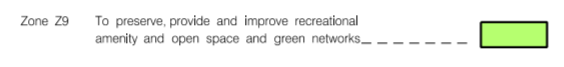 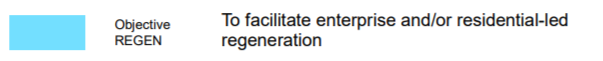 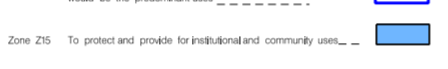 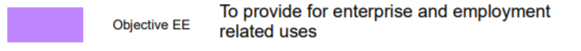 4. Constraints & Challenges
Economic
Displacement of existing industrial uses 
Land values
Short-term development disincentives Vs longer-term development incentives
State investment 

Place-making & Community
Lack of community facilities / open space
Lack of local facilities e.g. shops, cafes etc. 
Small existing residential community

Planning
Absence of integrated planning framework 
SHD process
Development Plan process & potential variations
Area designation & plan-making type
Environmental
Seveso sites 
110kv power lines 
Contaminated land
Noise pollution & air quality

Infrastructure & Utilities 
Foul capacity 
Water supply

Transportation
Public transport capacity
Heavily trafficked road network 
Cycling & pedestrian environment

Landownership 
Multiple Landowners
5. Project Team
Multi-disciplinary Team 
Maccreanor Lavington – Project Lead.
Urban Agency – Urban Design.
Avison Young – Land Use Planning, Property & Economics.
Systra -  Transport Planning & Transport Engineering.
Grant Associates – Landscape Architecture.
Jacobs – Environmental Engineering & Quantity Surveying.
IAC – Archaeology & Heritage.

Task - 3 brownfield regeneration areas are the Study Area:
SDCC Naas Road / Ballymount.
DCC Naas Road.
DCC Park West/Cherry Orchard.

Objective to investigate the potential of this strategic transboundary landbank.

Aim is to provide a new urban Quarter for Dublin City in accordance with the national and regional planning policy.

Brief pertains to the following 4 separate stages:
	Stage I	Study
	Stage II 	Strategic Framework
	Stage III 	Plan
	Stage IV 	Projects

Project Team commissioned Stage I & Stage II
Stage III & Stage IV subject to separate commission.
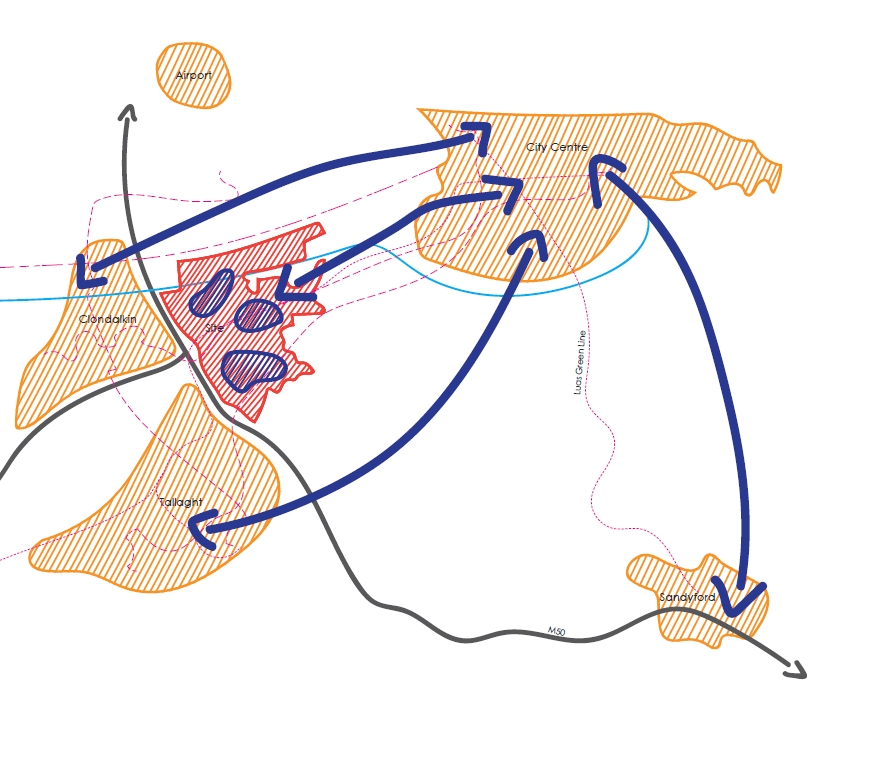 6. Timeframe
2020
July-December
2022 onwards
Future work
2021
January-December
Stage 1: Study

Technical analysis  Understanding what you have  Research
Baseline study
Scenarios  Strategic brief
Visioning
Stage 2: Strategic Framework
Vision & Objectives  Strategies  Infrastructure  requirements
Guiding principles  Key infrastructure  investments  Intervention locations
Development options
Following the  conclusion of  this Project:
Stage 3:  Plan
Strategic  framework
Engagement
Councillor workshop
– Feb./Mar. 2021
Councillor workshop
– June/July 2021
Councillor workshop
– Oct./Nov. 2020
Stage 4:  Projects
Stakeholder Workshop
– May/June 2021
Stakeholder Webinar
– Oct. 2020
SDCC/DCC workshops
– Oct./Nov. 2020
SDCC/DCC workshops
– Feb./Mar. 2021
State agency workshops
– Oct./Nov. 2020
State agency workshops
– Feb./Mar. 2021
6. Next Steps
Masterplan Team 
Working Group Meetings being held on a monthly basis to analyse 4 themes before Christmas:
Movement and Mobility 
The Economy 
Green and Blue Infrastructure
Sustainability 

Elected Members 
Workshop for Elected Members to be held in October / November
Opportunity provided to Elected Members to input into the plan-making process and present ideas to the Masterplan Team

Key Stakeholders 
Key Stakeholder webinars to be held in October 

Steering Group
Steering Group Meeting to be held end of October / early November and group to be briefed on progress of project, to date. 

Stage 1 of project (Baseline Study) to be completed by December 2020
Stage 4:  Projects
________________________

Thank you